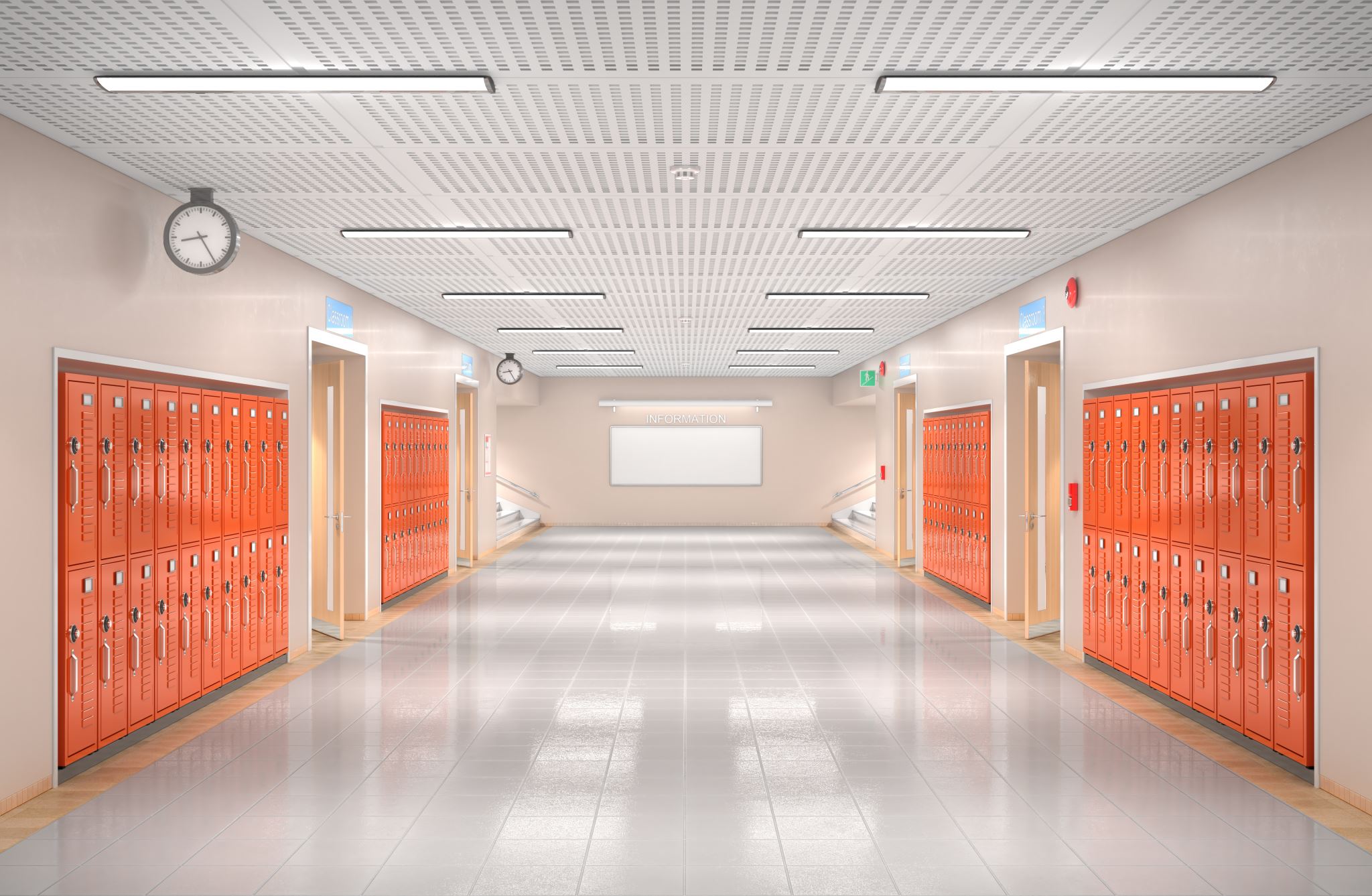 Senior Exit Homeroom
Counseling Department
2024 - 2025
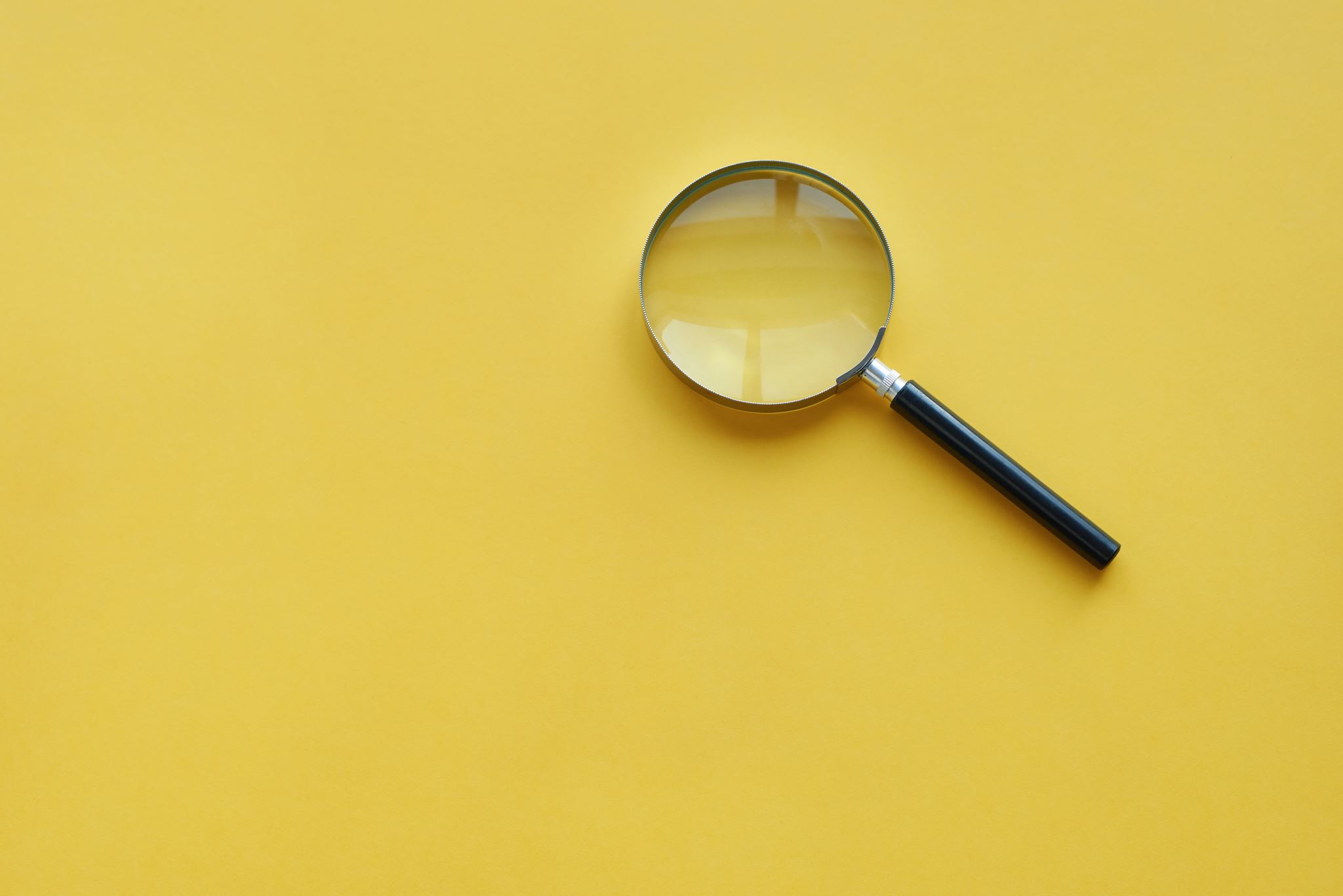 Exit Survey
NWHS Exit Survey
This is for us – we want to know how to improve to better serve students
Log into Naviance to complete
Under the “About Me” at top of screen 
“Surveys from Your School”
Scholarships
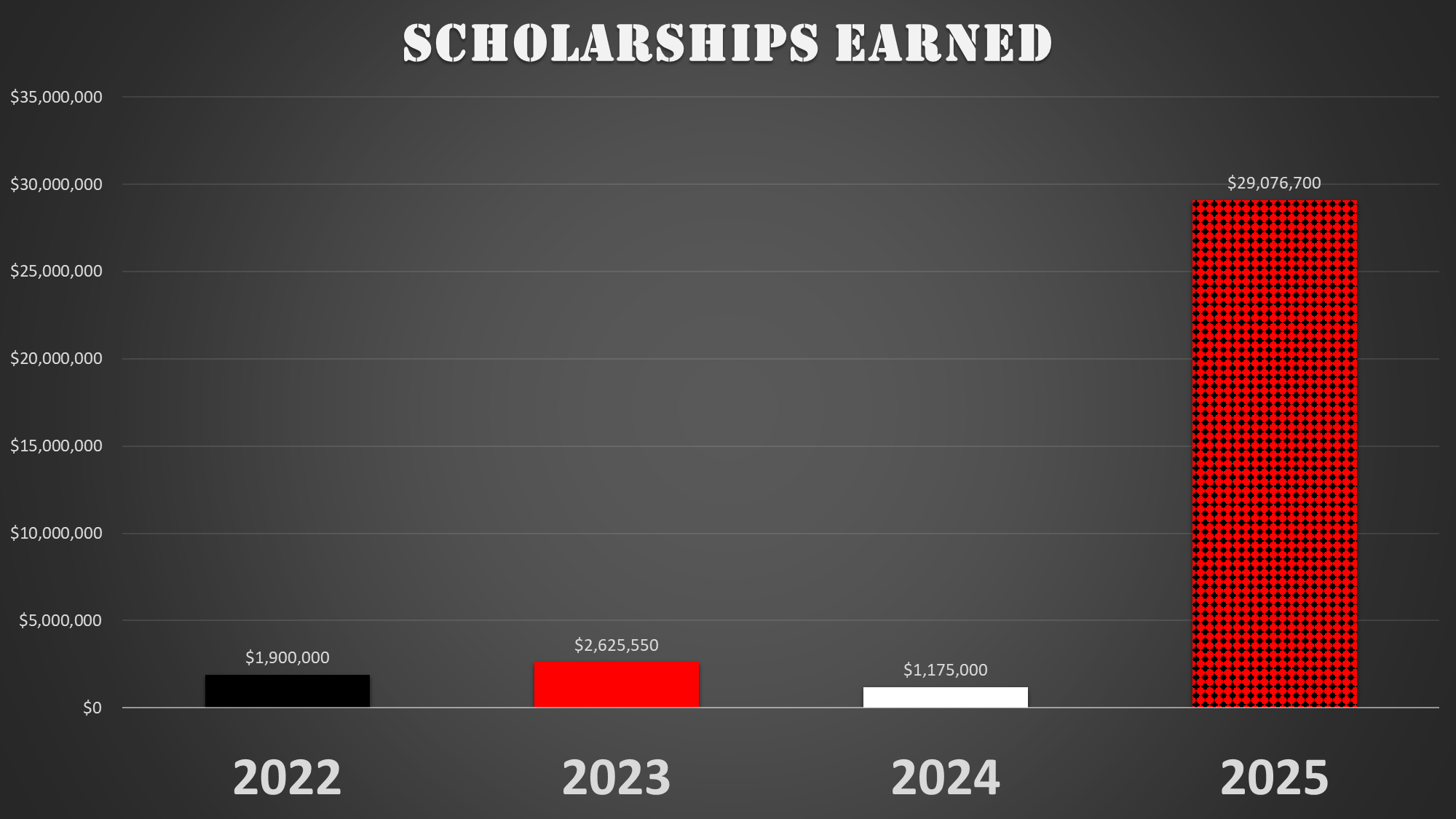 Continue checking Naviance, email and listening to announcements
Continue sending them to me!
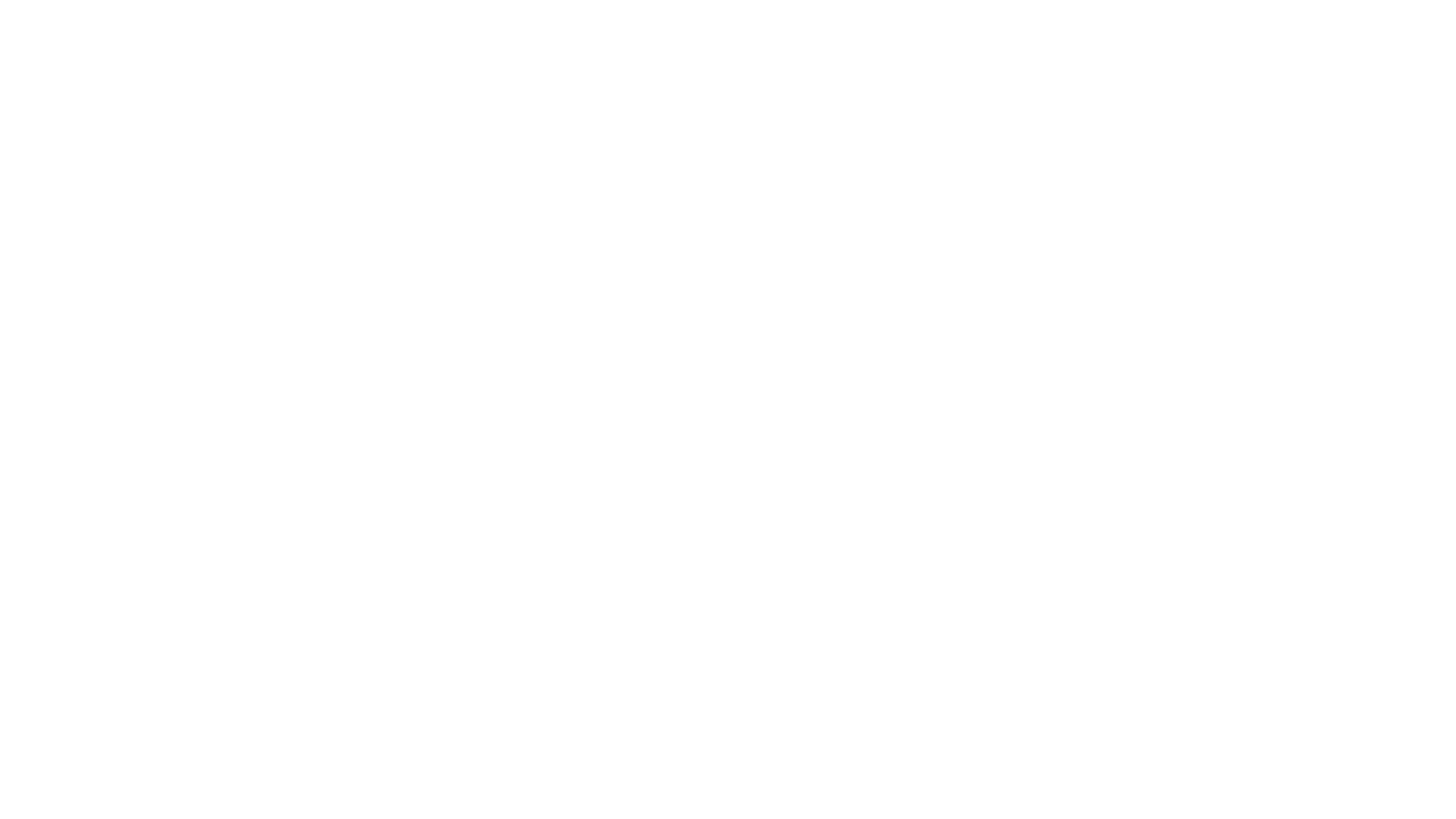 Updating College Decisions in Naviance
Why Do We Need You To Update App Status?
Purdue University
Main Campus
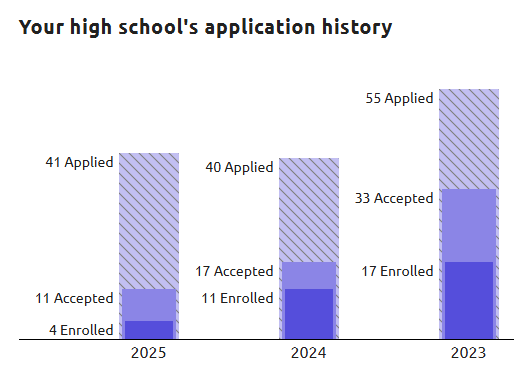 It is COMPLETELY anonymous
It helps future classes know what their chances are of getting into a university
Only compares applicants to other NWHS students
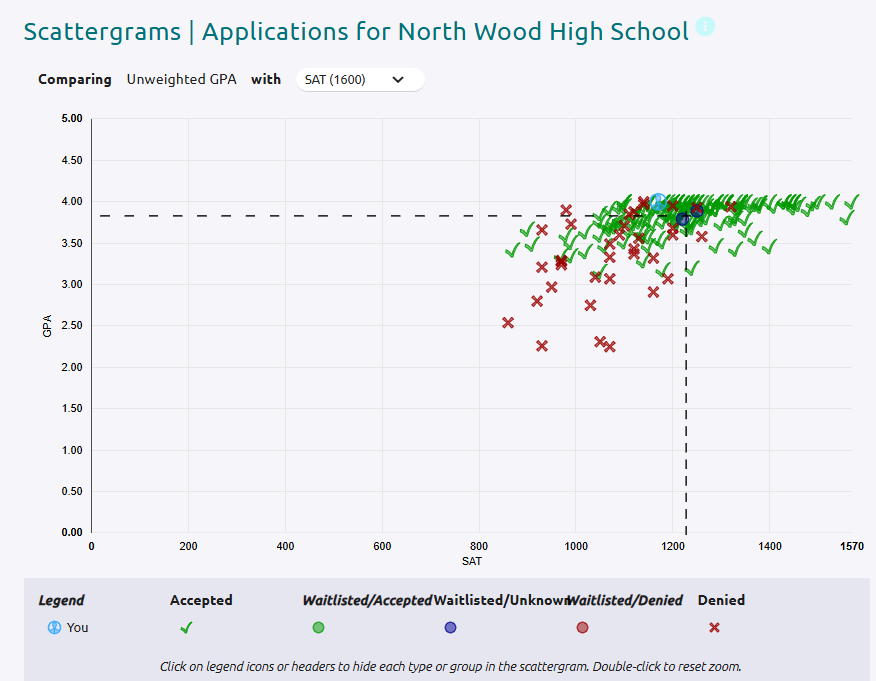 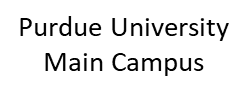 How to Update Application Status in Naviance
How to Update Application Status in Naviance
Delete Applications You Never Submitted
On the “Colleges I’m Applying To” tab, select any colleges you never applied to and then click the “Remove” link on the right side of your screen
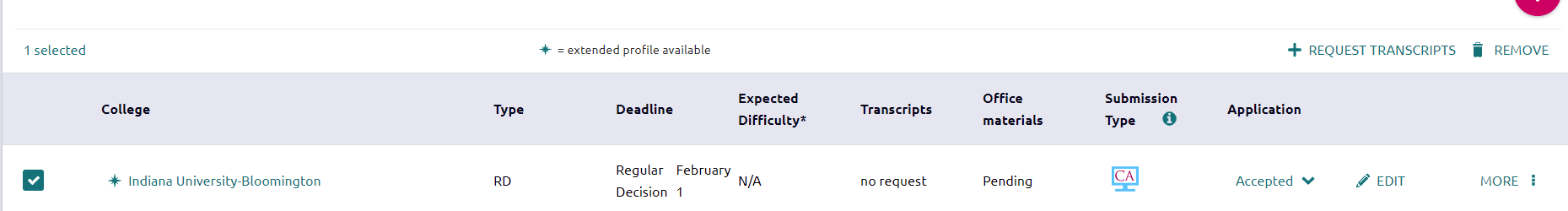 Note: If we submitted transcripts for you, you won’t be able to delete the application
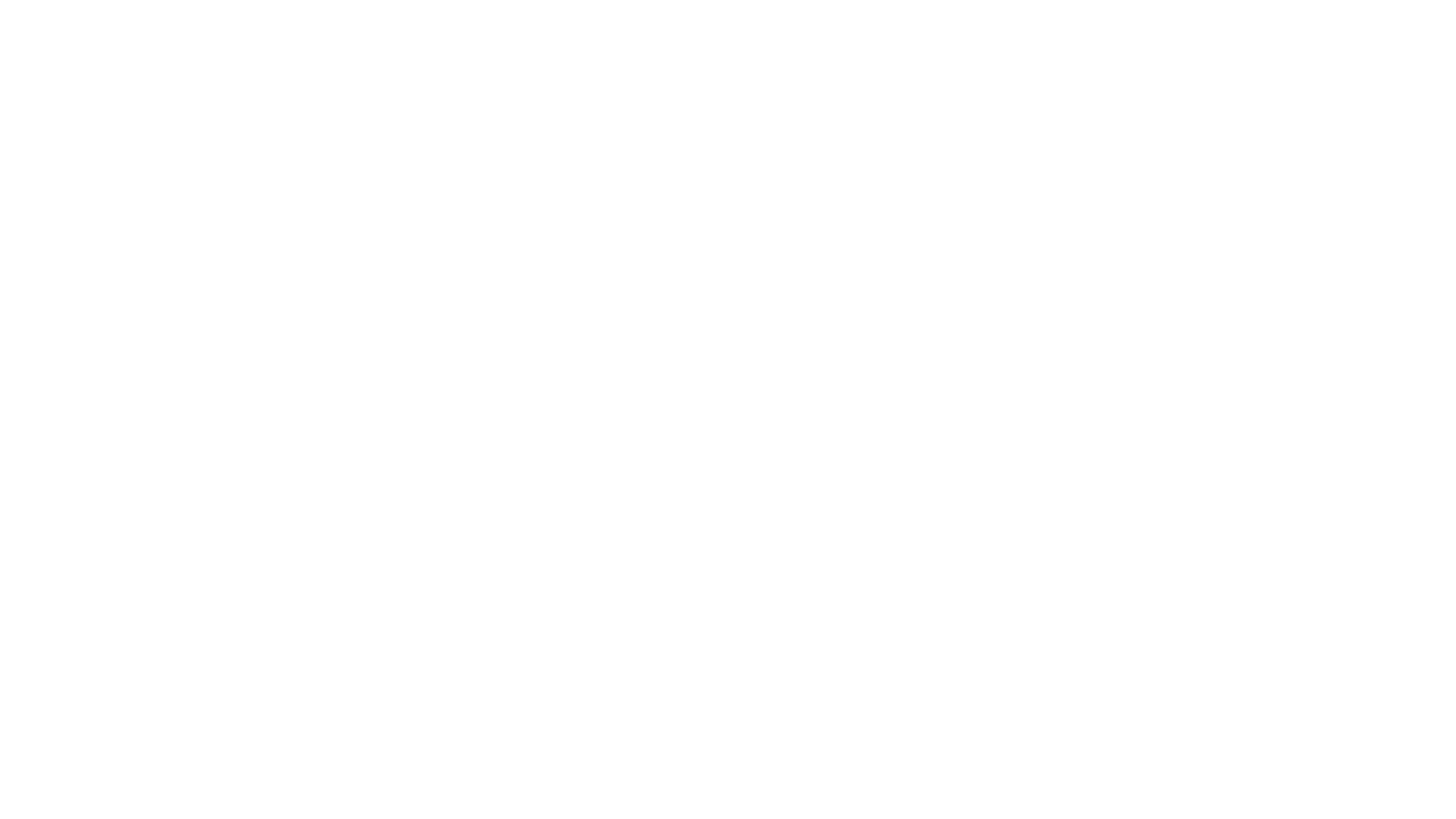 Updating the College You’re Attending in Naviance
Important step before requesting Final Transcripts
Under “Colleges I’m Applying To”, there is a “College that I’m attending” option at the bottom of the screen
Select college from drop down and click on “Update”
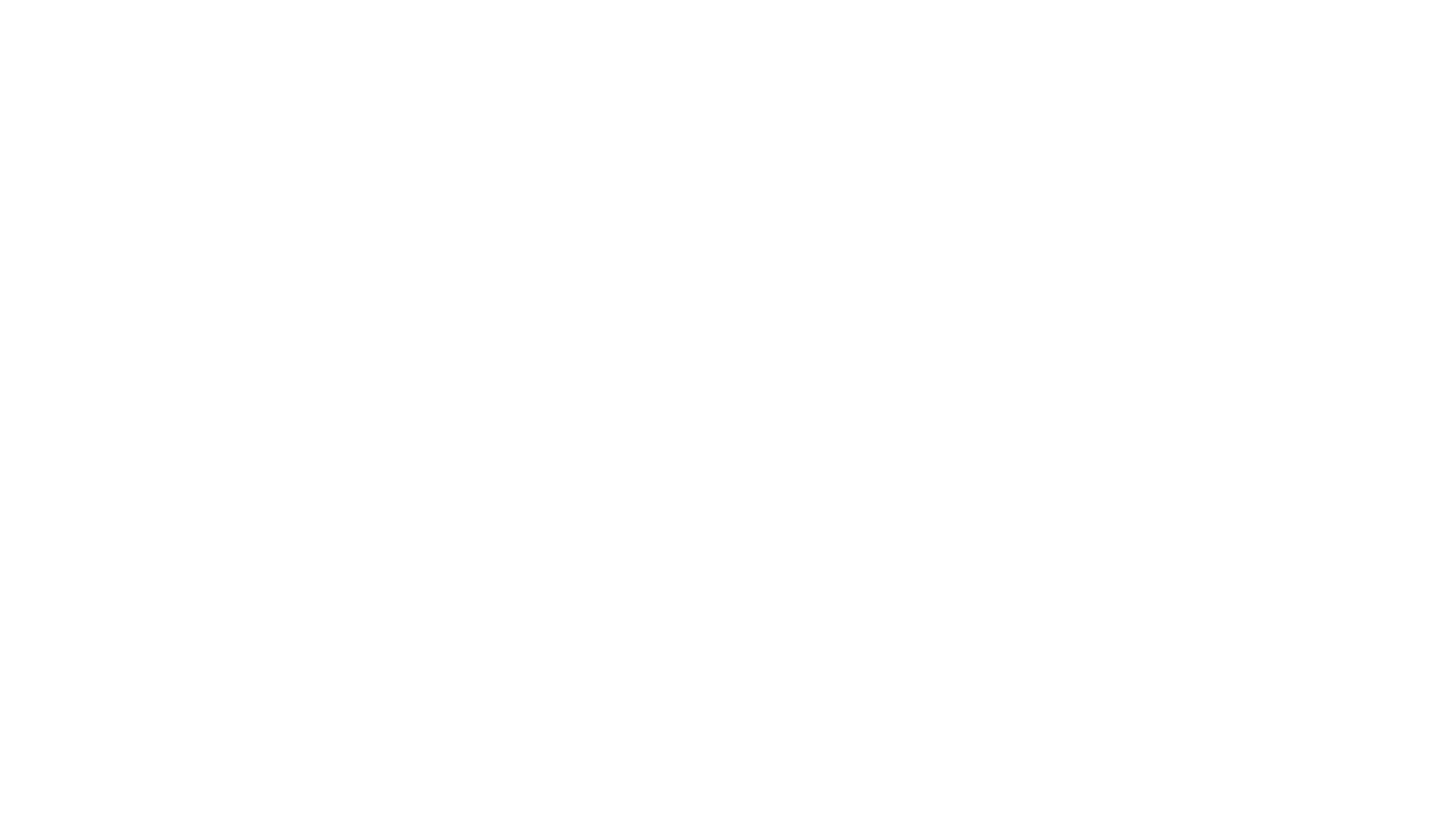 Requesting Final Transcripts
A few quick notes….
If you never requested an initial/midyear transcript through Naviance for the school you are attending, you will not be able to request a final transcript for this school
Add your attending school into Colleges I’m Applying To and be sure to request an initial or midyear transcript, even though at this point, you don’t need one
You can only request a Final Transcript once and it can not be changed.  Do not do this step until you are sure you know the college you are attending, but please do it before graduation - The counseling staff likes summer break too 
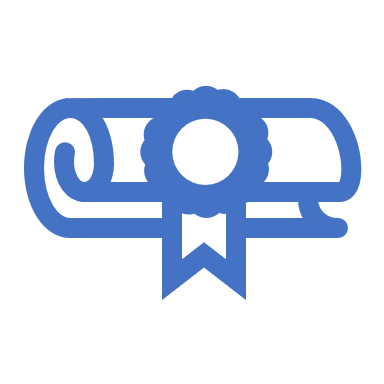 Requesting Final Transcripts
Click on “Colleges I’m Applying To”
Click on “Manage Transcripts” on the right side of the screen
Requesting Final Transcripts
Select “Final”
Use the drop-down arrow to find your school and choose it
Due by Graduation
Ordering Dual Credit Transcripts
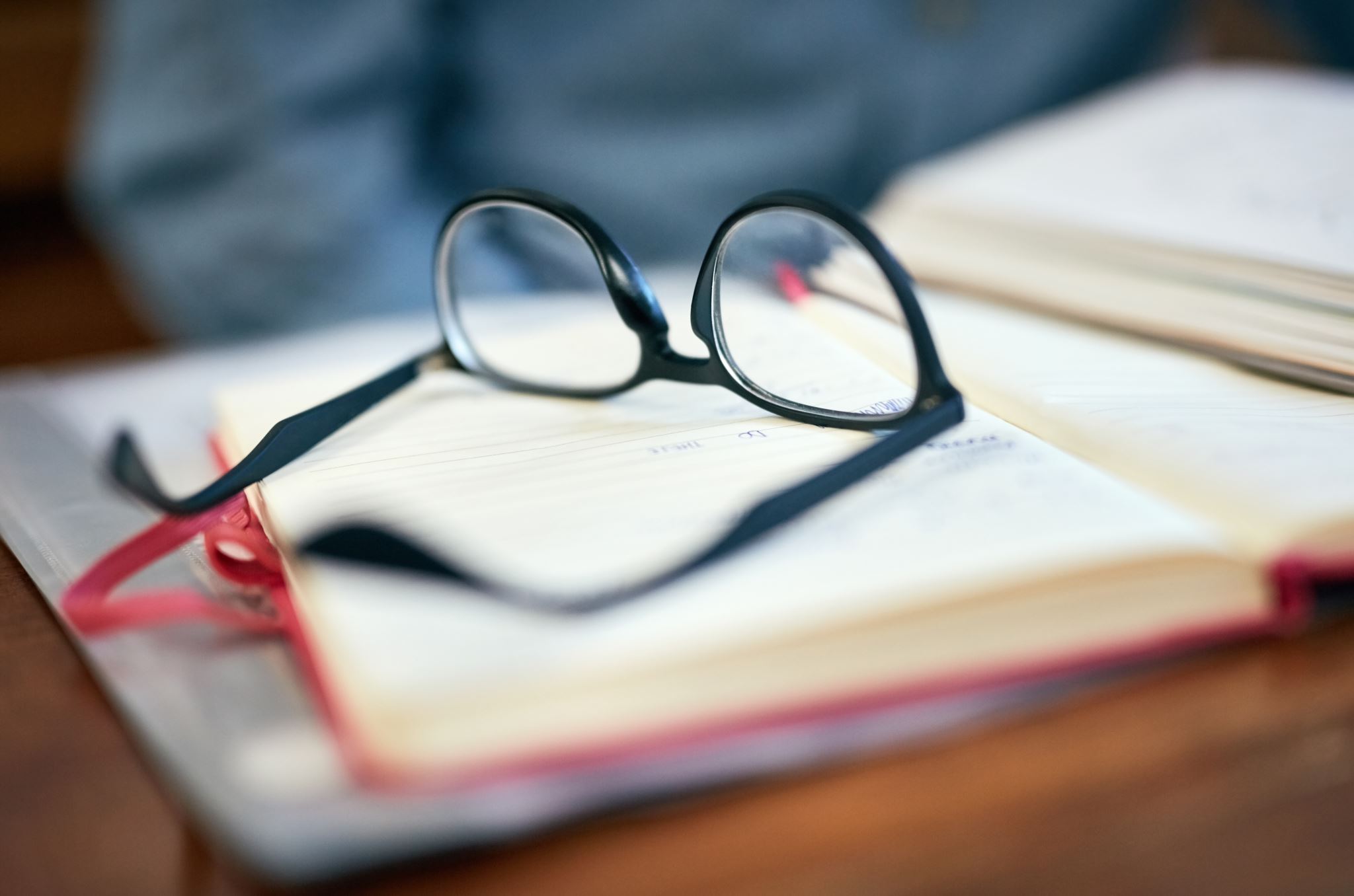 #1 – THE COUNSELING OFFICE CAN NOT DO THIS ON YOUR BEHALF.  Every year we get calls from graduates and parents wanting to know why we didn’t send your dual credits to your attending college….we can’t request/order COLLEGE transcripts for you, you have to do that.
#2 – Please wait until June 15th to begin ordering these transcripts.  Our grades, sometimes for the entire year, are not posted to the college transcripts until then
#3 – We will send you an email towards the end of the school year (several times) with links to each university’s registrar office.  Forward this email to your personal email so that you’ll have it when you lose access to your high school email (usually August 1st)
How Do I Know Through Which University/College I Took Dual Credit Classes?
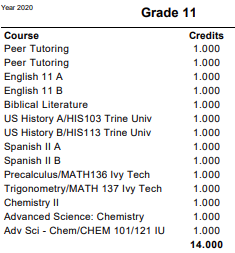 Access your most recent transcript in Skyward under the “Portfolio” tab
All Dual Credit classes and the University/College will be listed on your transcript
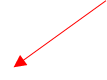 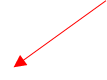 Watch your email for an appointment with Christina Gibson from IUSB
Final steps to get official Indiana College Core (ICC) designation
Special Announcement for ICC Students